Conservation Coaches and the Global Conservation Agenda
PJ Stephenson
WWF International
CC NET Coaches Rally, 
16 November 2010, Santa Cruz, USA
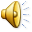 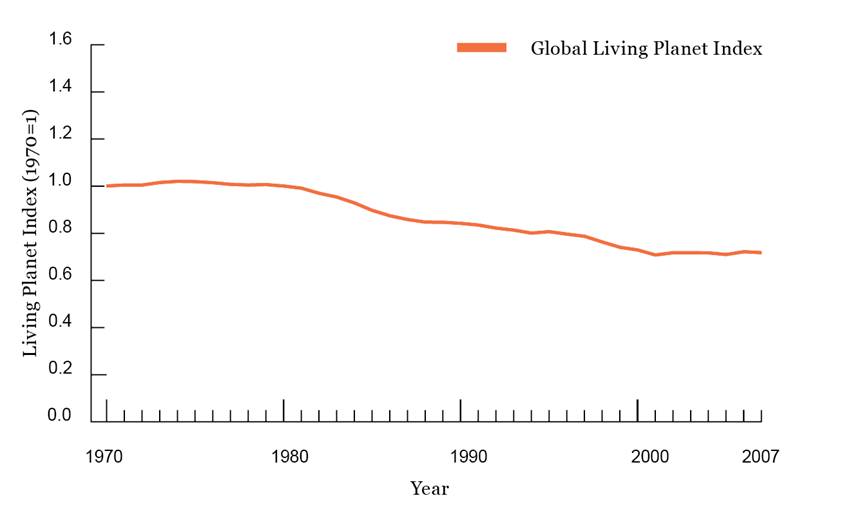 Living Planet Report 2010
Global Trends
Global Living Planet Index (-30%)
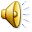 Source: Zoological Society of London
[Speaker Notes: Tracks more than 8,000 vertebrate populations of 2,544 species; Vertebrates down 30% in less than 40 years. 60% decline in tropics]
Living Planet Report 2010
Global Trends
Global Ecological Footprint
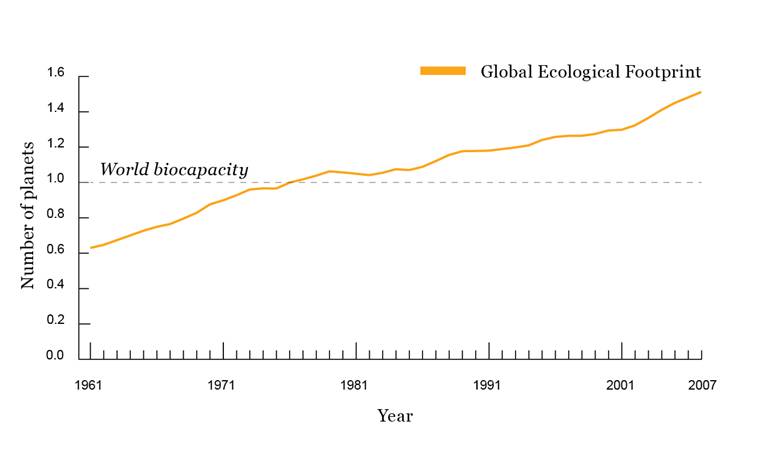 Source: Global Footprint Network
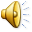 [Speaker Notes: Demand on the biosphere has more than doubled since 1961, largely due to carbon footprint which has increased 11 fold. Even using modest predictions, expect to need 2 planets by 2030]
© Andrew Kerr / WWF-Canon
© Michel Gunther / WWF-Canon
© N.C. Turner / WWF-Canon
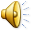 [Speaker Notes: Traditional threats continue: over-exploitation of species, habitat loss, climate change and pollution from emissions, invasive species]
Reversing the trends: tackling the drivers
Climate change
  Socio-political drivers
 poverty; subsistence
 governance; land tenure
 attitudes to wildlife and human-wildlife conflict
 legal and policy frameworks
  Economic drivers (consumption, production, markets & trade) 
 private sector standards
 public and private sector finance
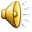 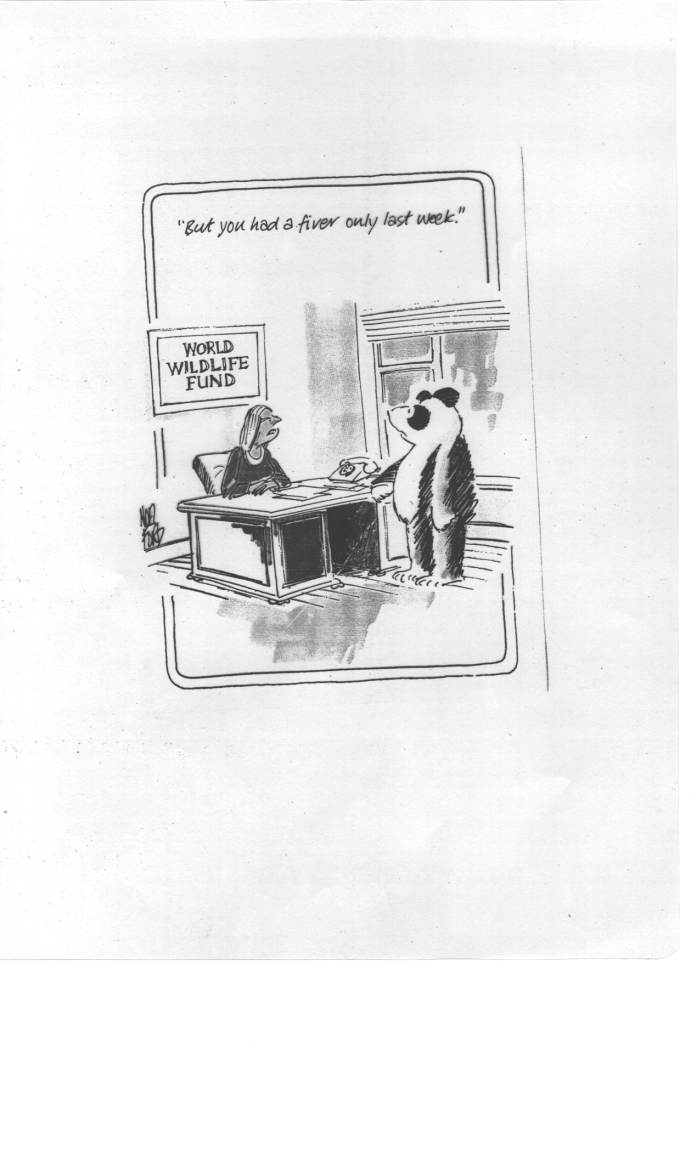 5 January, 2011 - 6
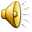 [Speaker Notes: How do we choose the most important species? There are so many – more than 1.4 million recognized 17,291 species - more than one third of those assessed - are in danger of extinction according to IUCN Red List (21% of mammals, 28% of reptiles, 70% plants). Many are under threat even if their habitat is conserved.]
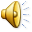 [Speaker Notes: Explain logic of choosing biogeographically representative selection from each MHT
35 places, 107 ecoregions
Implementation: some later, some by one office, some by whole network (NI concept?)]
Global  Priority Species
Flagship Species
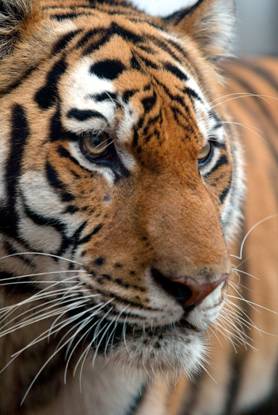 African elephant 
African great apes 
African rhinos 
Asian big cats  
Asian elephant 
Asian rhinos
Giant panda
Kangaroos 
Marine cetaceans 
Marine turtles 
Orangutans
Polar bear 
River dolphins
Footprint-impacted species (23): commercial timber species (e.g. mahogany, African teak), industrial fisheries species (e.g. cod, tuna), and other species threatened by over-exploitation (e.g. corals, reef sharks, freshwater turtles)
© WWF-Canon / Vladimir FILONOV
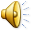 [Speaker Notes: Categorized top 36 into two categories. 
We will use SAPs to determine objectives and indicators for flagships. Footprint spp mostly delivered through policy work (especially CITES)]
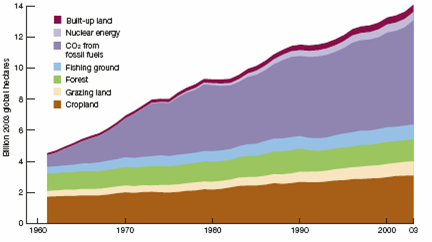 3%
4%
48%
7%
10%
6%
22%
Sectors driving the Ecological Footprint
Key sectors/
sub-sectors





Energy
Transport
Fisheries
Pulp & paper
Timber
Livestock
Palm oil
Soy
Cotton etc
Source: WWF Living Planet Report 2006
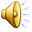 [Speaker Notes: Can break the footprint down into components – gives us an idea what we have to tackle. As you can see carbon and agricultural production are key, as is forestry and fisheries impacts.]
WWF’s 2020 Footprint Goal
By 2020, humanity’s global footprint falls below its 2000 level and continues its downward trend, specifically in the areas of:

 Energy / carbon footprint

 Commodities (crops, meat, fish and wood) footprints 

-  Water footprint
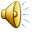 [Speaker Notes: This new goals means we need to establish new projects and programmes on issues we have not tackled before with partners we have not worked with before.]
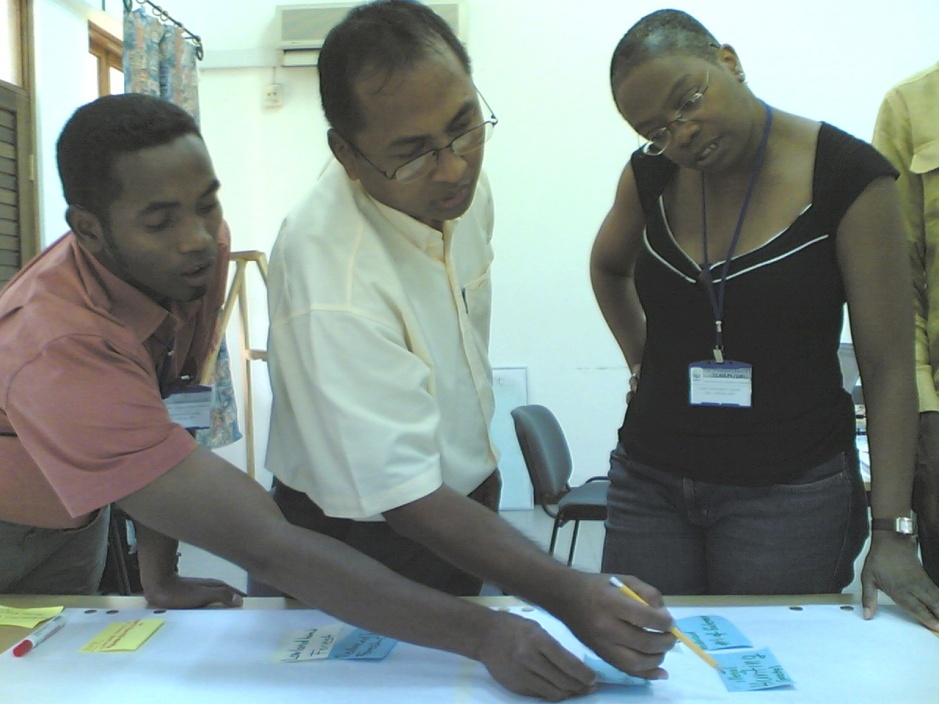 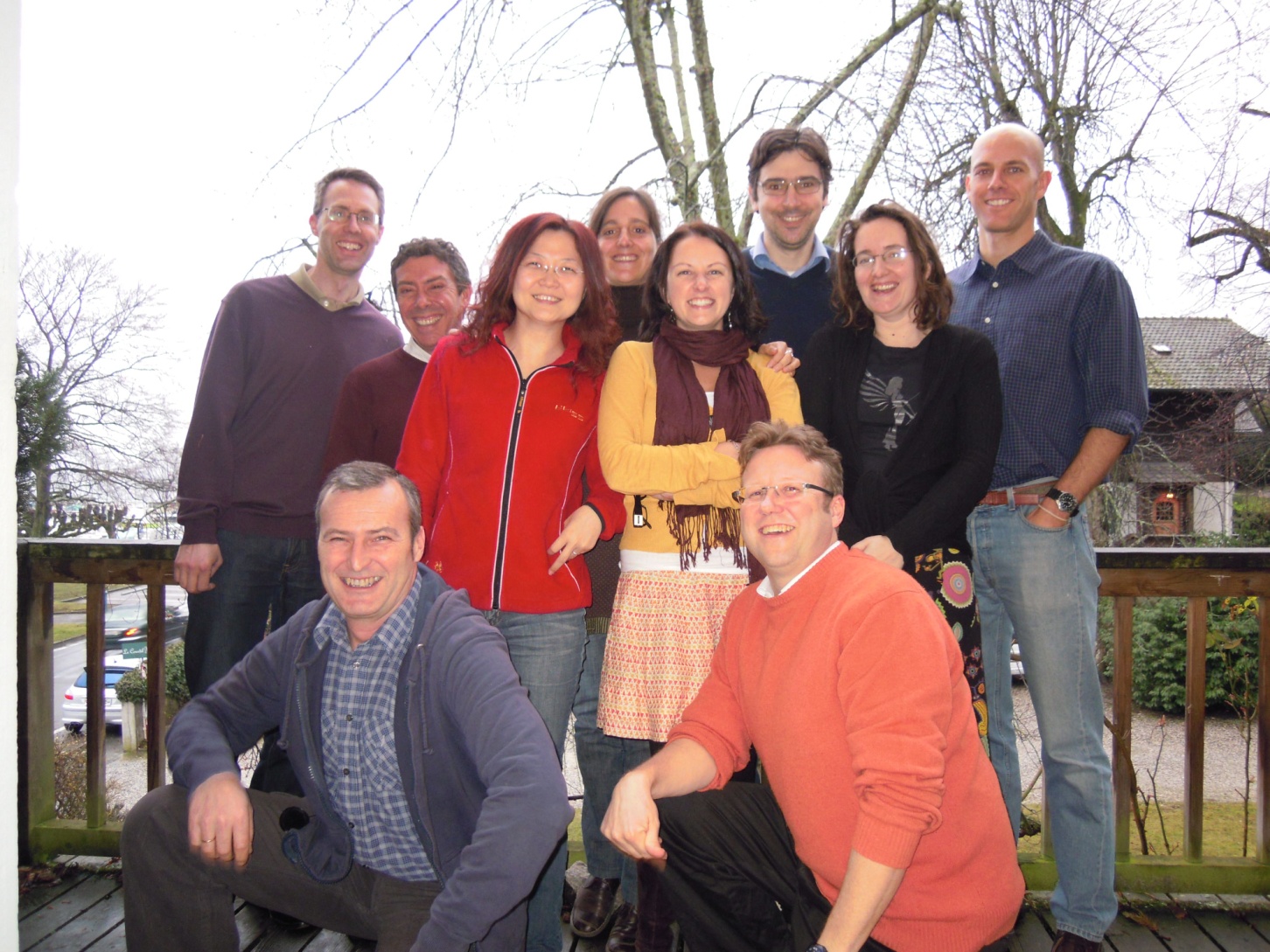 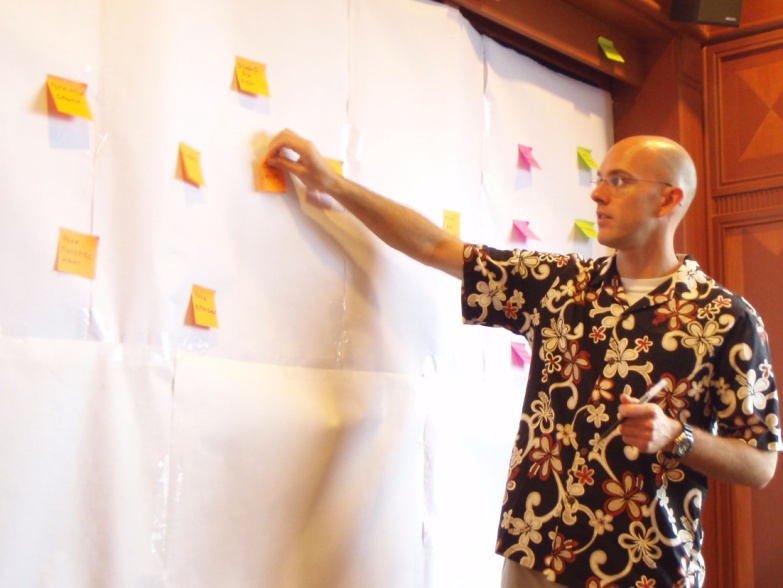 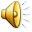 The role of coaches: addressing the challenges
Solid planning and programme design to ensure success
Ensure root causes are addressed (conceptual models)
Factor in climate change adaptation and socio-political drivers to programme design
Ensure conservation at scale 
Engage stakeholders 
 
Demonstrate impact and value of conservation work 
Good m&e at different scales (impact, peformance, value)
Lesson learning and sharing 
Adaptive management to replicate successes 
 
Help keep standards relevant and applicable
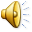 The role of coaches: 
two asks
Good models of best practice, especially for strategic plans and monitoring systems, and projects that follow standards through the whole cycle

More evidence of what we know: better practice leads to better conservation
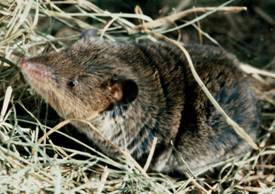 © PJ Stephenson
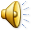 [Speaker Notes: If we can get these then constant issue of SMT buy in will disappear without any more lobbying; convince the science teams it’s worth the investment]
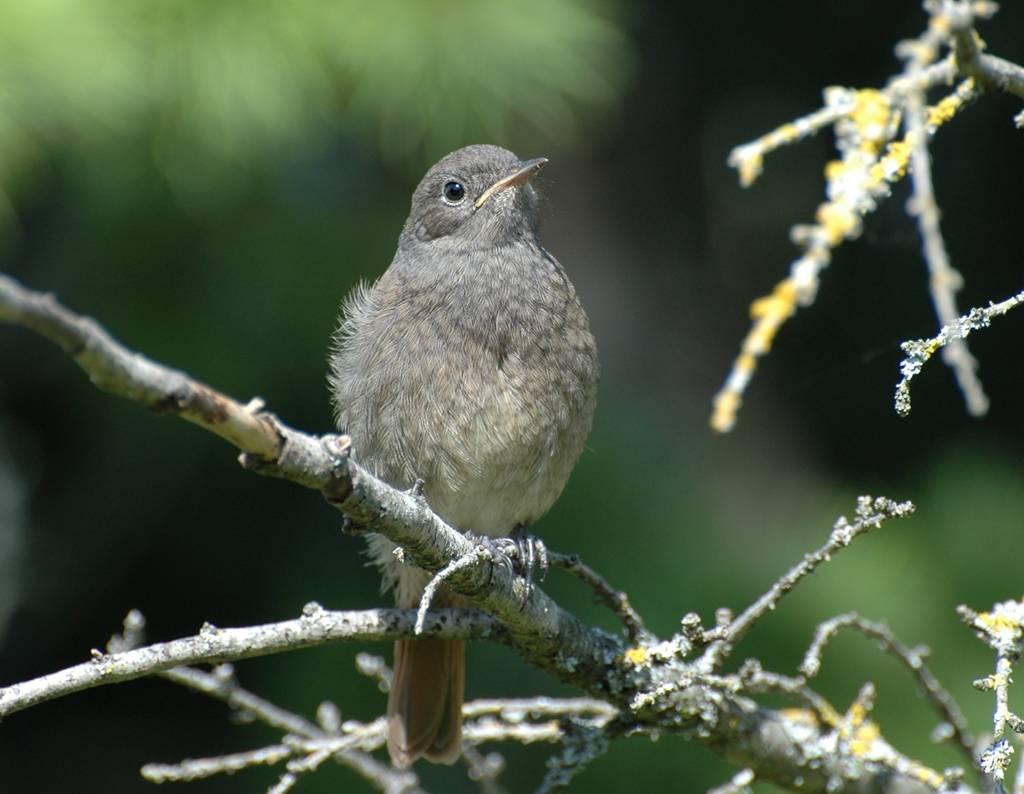 © PJ Stephenson
© PJ Stephenson
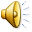 [Speaker Notes: In a nutshell, to reverse the environmental trends we need to develop large ambitious programmes that tackle root causes and demonstrate an impact: coaches will play a vital role in doing that. CCNET is a great mechanism to ensure we build and grow and enhance our capacity so that together we can improve best practice and do better conservation.]